Introduction of Estonian Aviation Academy's helicopter FNPT II MCC
20-th Estonian Aviation Seminar 13.11.2015

Jaan Annus
ATO CGI
Helicopter pilot (police-border guard)
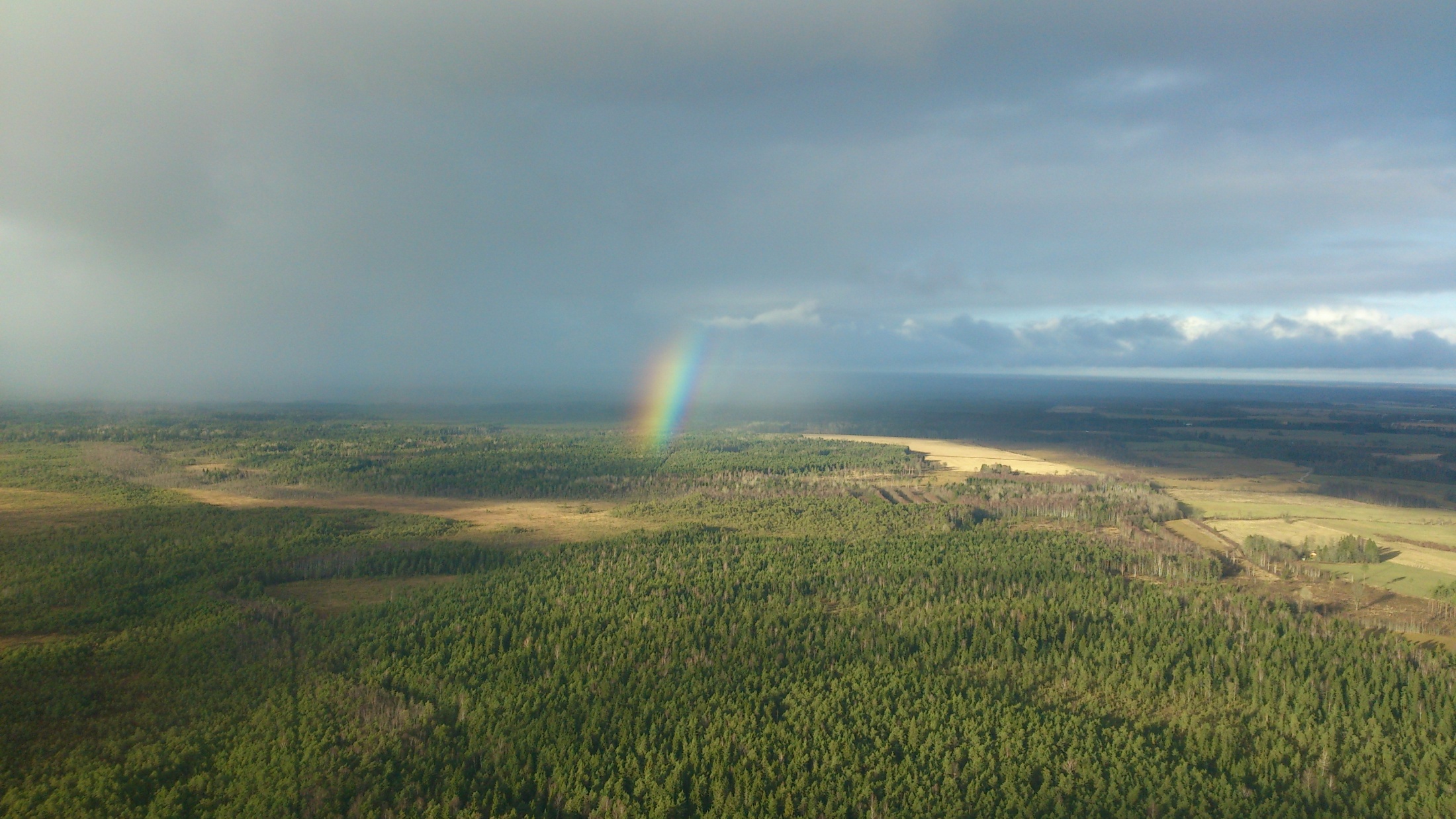 Helicopter FNPT II MCC – 
Flight and Navigation Procedures Trainer, level II, Multi Crew Cooperation training
CS FSTD(H).200 Terminology
‘Flight and navigation procedures trainer (FNPT)’ means a training device which represents:
- the flight deck/cockpit, 
- equipment, 
- computer programmes.
FNPT mimics an aircraft or class/type of aircraft in flight operations to the extent that the systems appear to function as in an aircraft.
Motivating the FNPT H MCC Procurement:


- Call for improvement

- Employers/customer expectations for training

- Commission Regulation (EU) No 1178/2011

- European Union Structural Support Fund to Estonia - Modernisation of higher education and R&D institutions
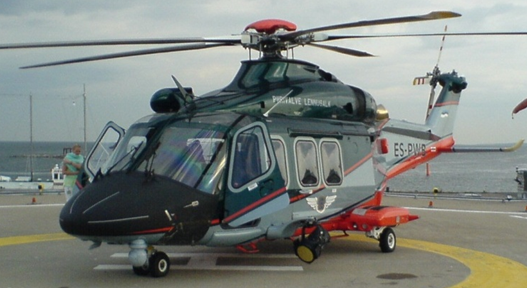 The Missing Link
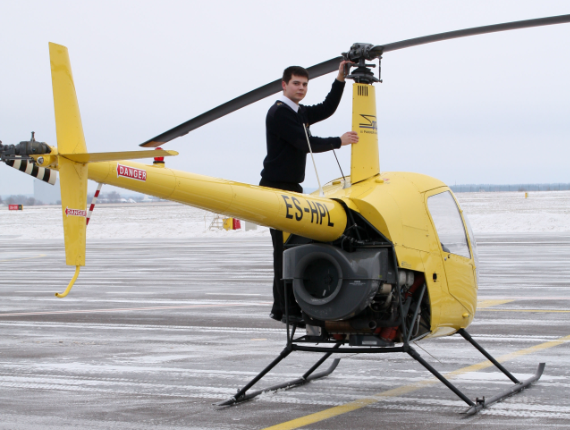 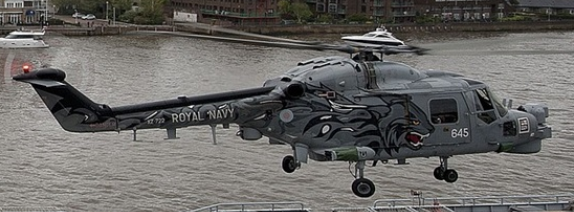 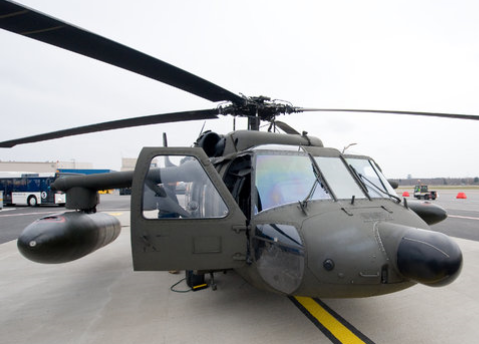 From Words to Deeds
Spring 2014 – Start of the project
20.11.2014 – Launch of public procurement
31.12.2014 – Opening tenders
09.01.2015 – Signing the contract with Entrol
8.-11.06.2015 – Factory acceptance tests
22.-25.06.2015 – Transport 
06.-10.07.2015 – Installation
31.07.2015 – Function and subjective tests
26.09.2015 – Initial evaluation by the ECAA
02.10.2015 – Certified by the ECAA
10.11.2015
Installation in July 2014
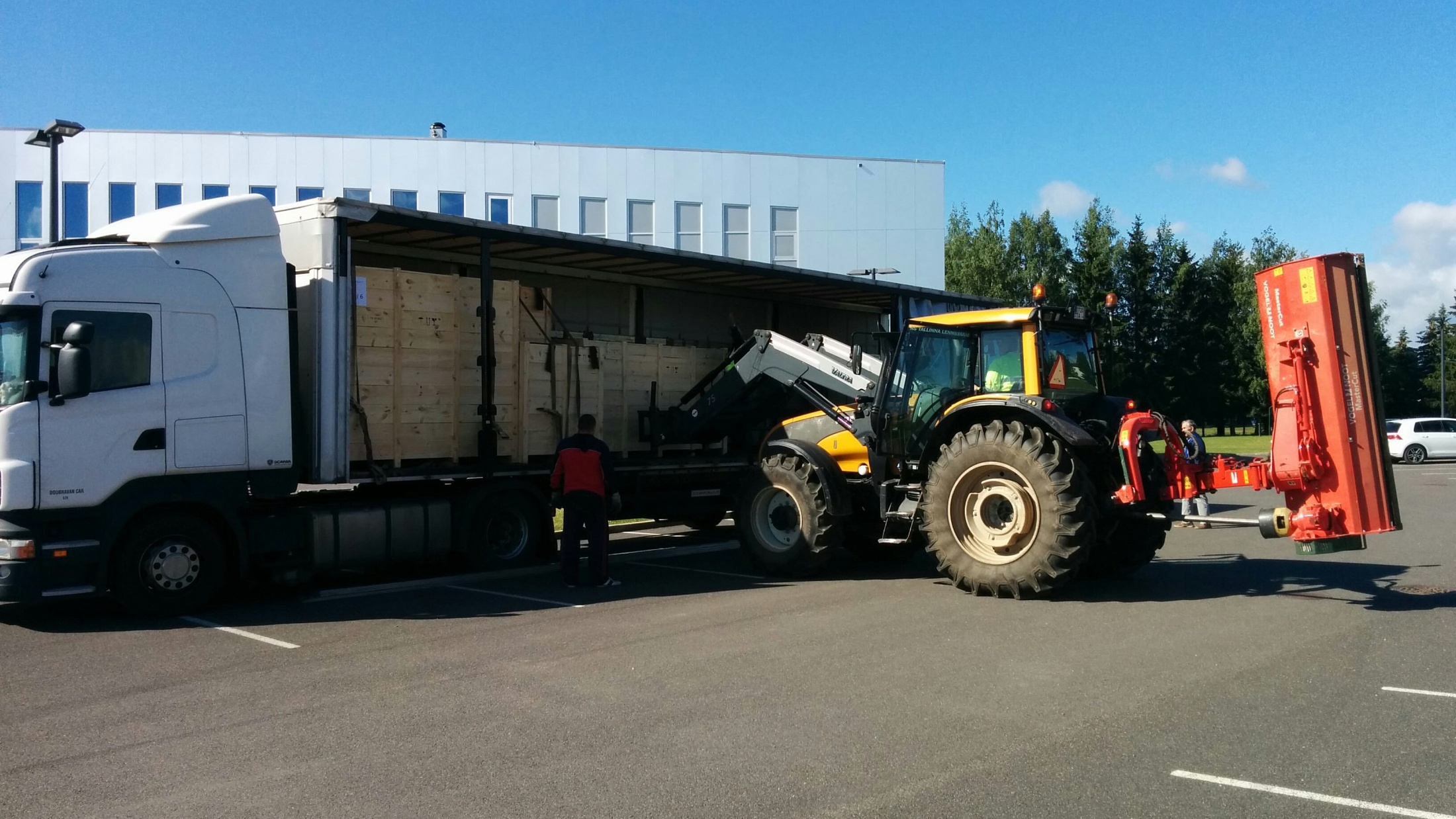 10.11.2015
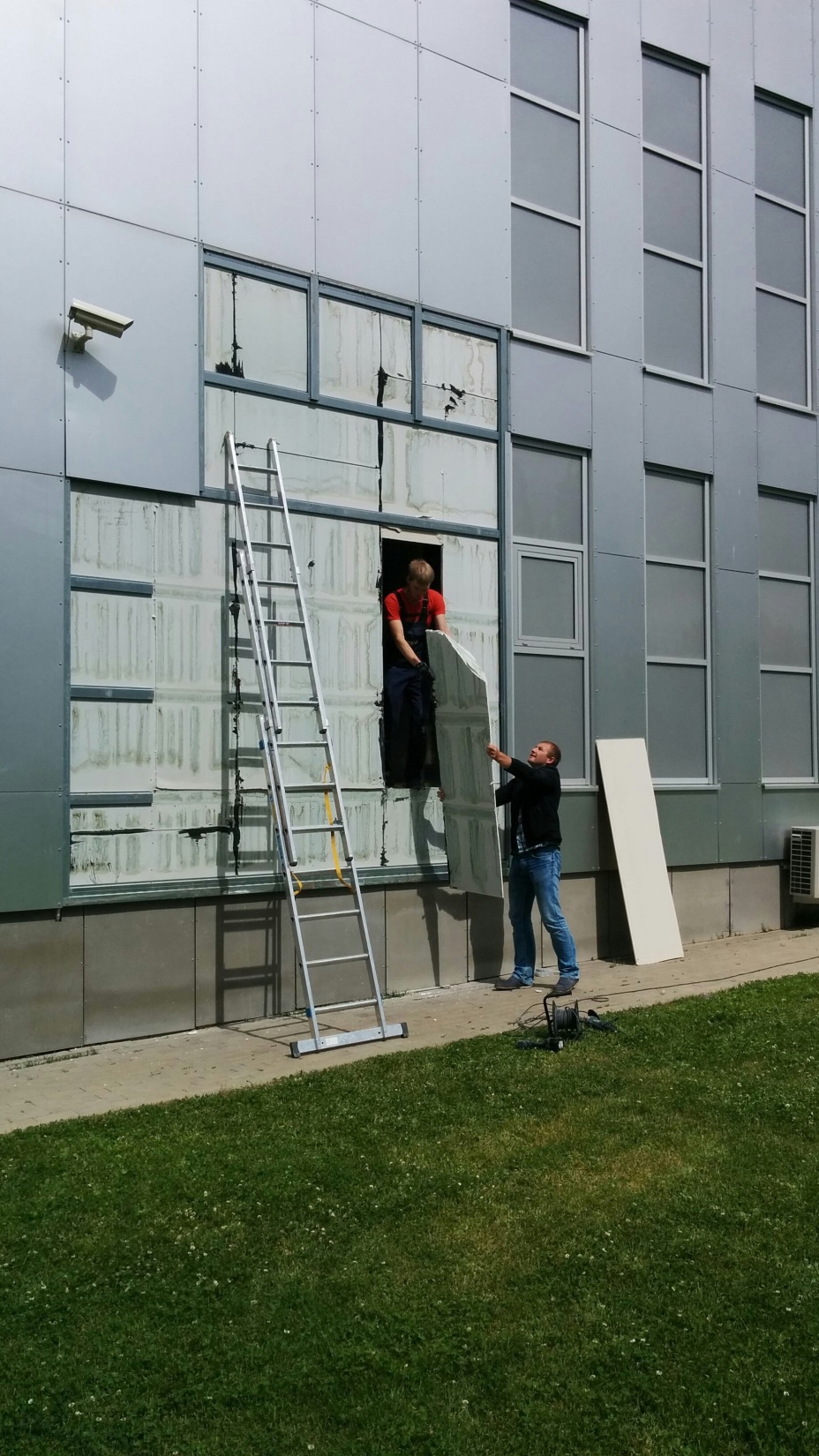 Installation in July 2014
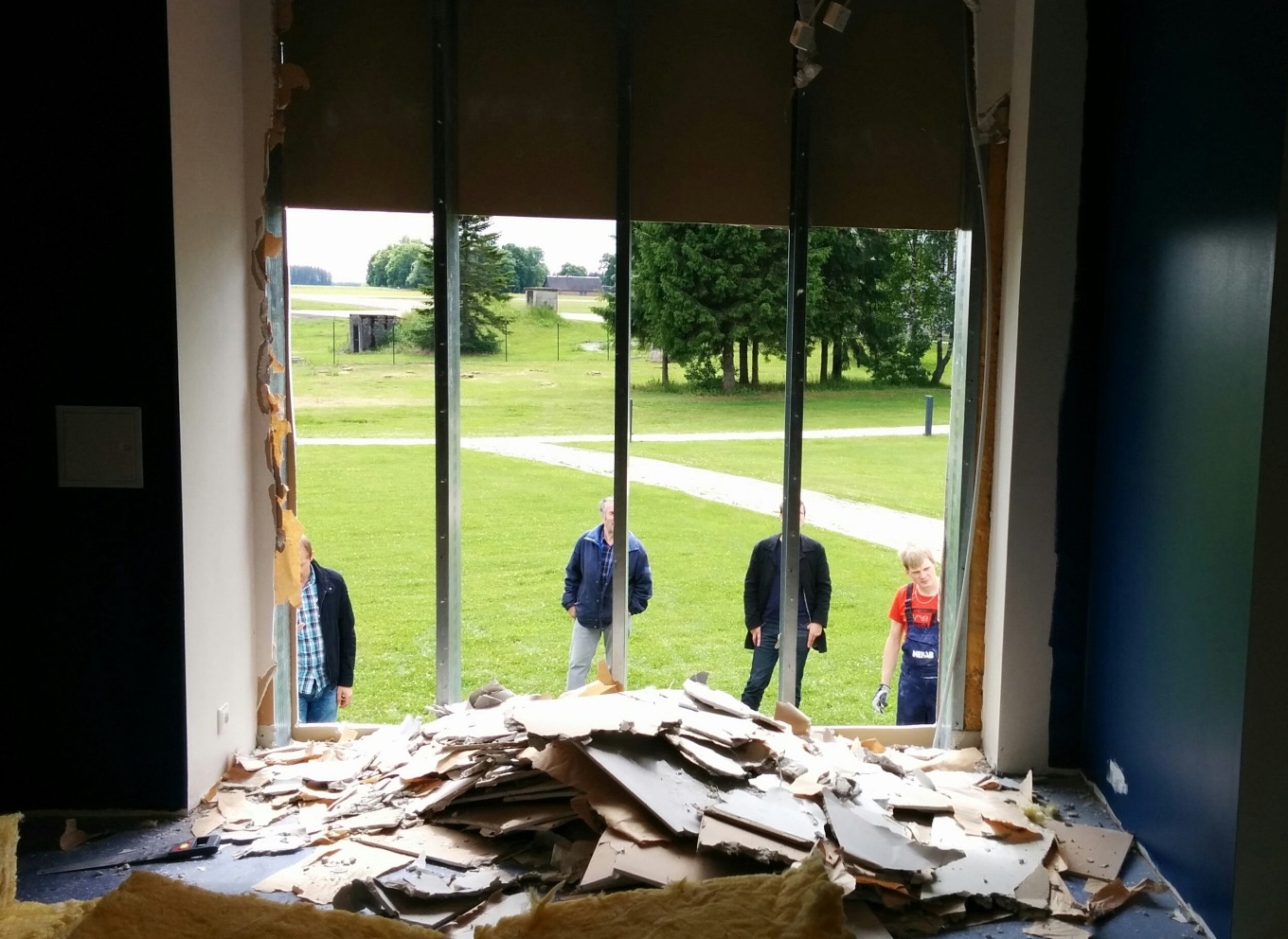 10.11.2015
Installation in July 2014
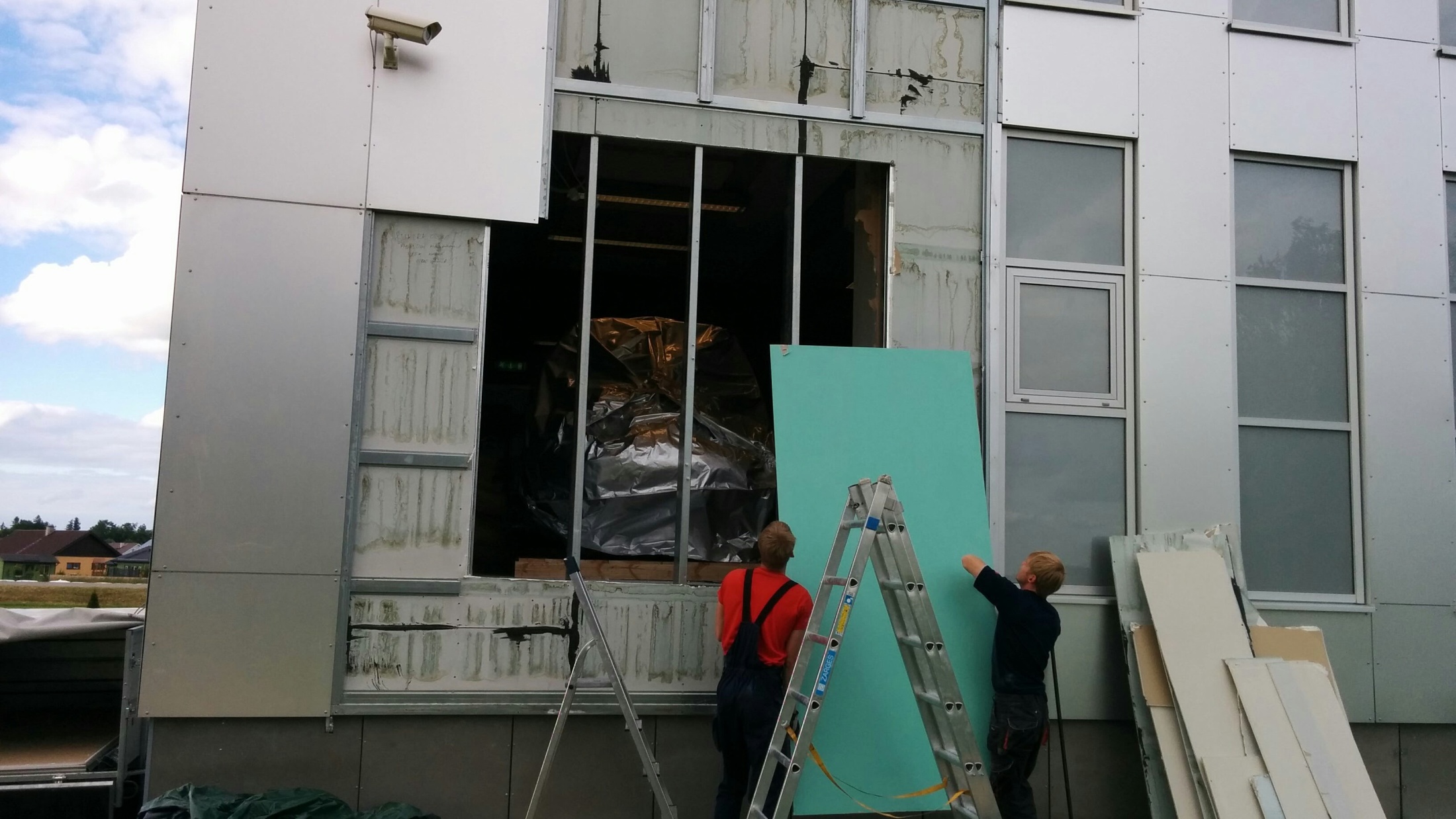 10.11.2015
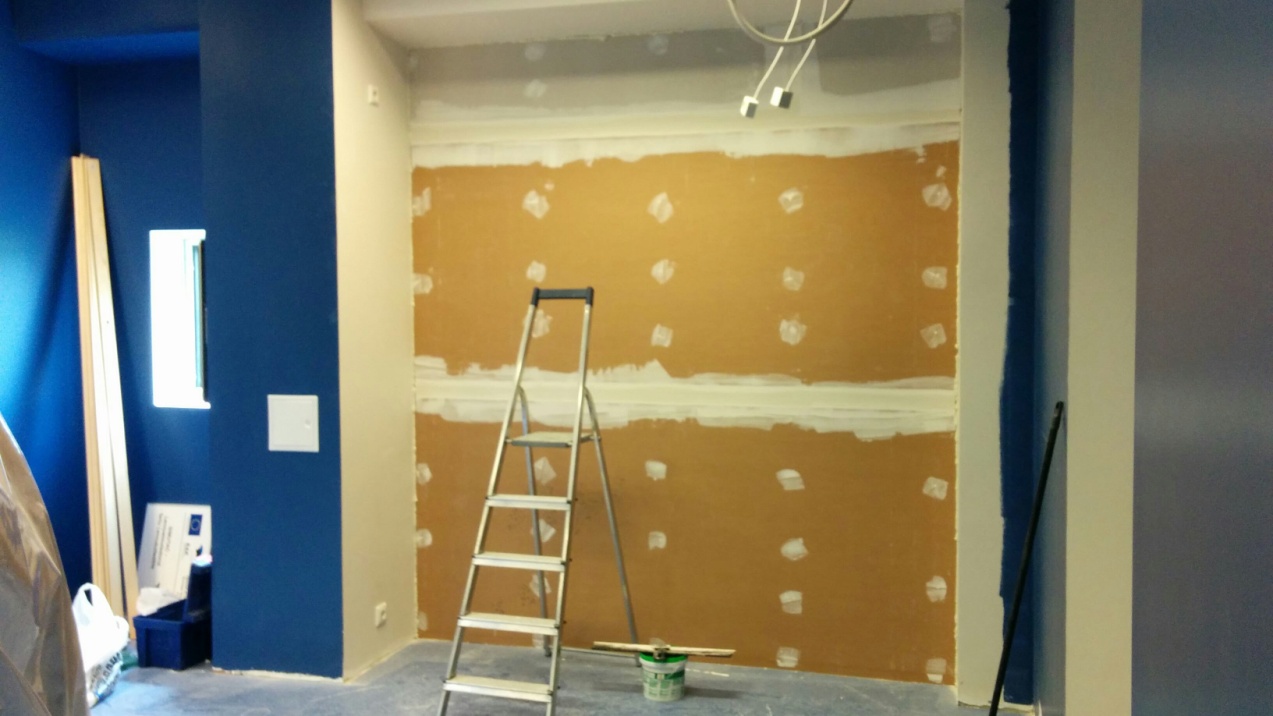 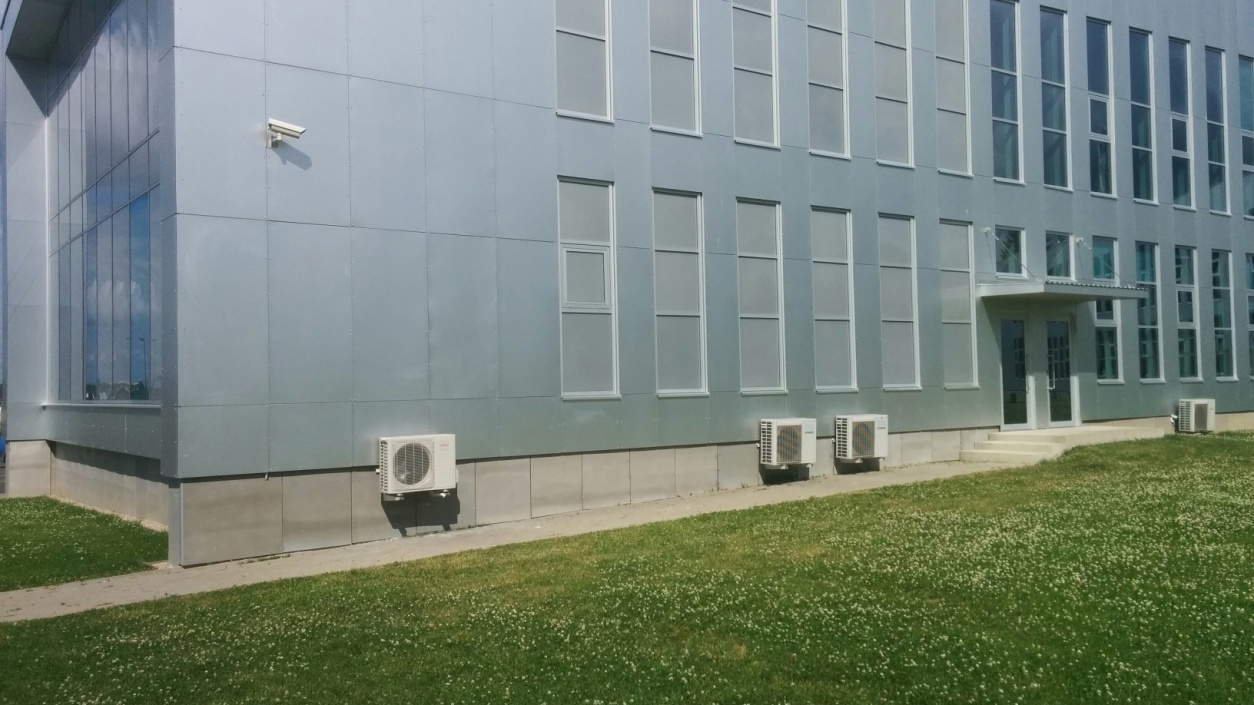 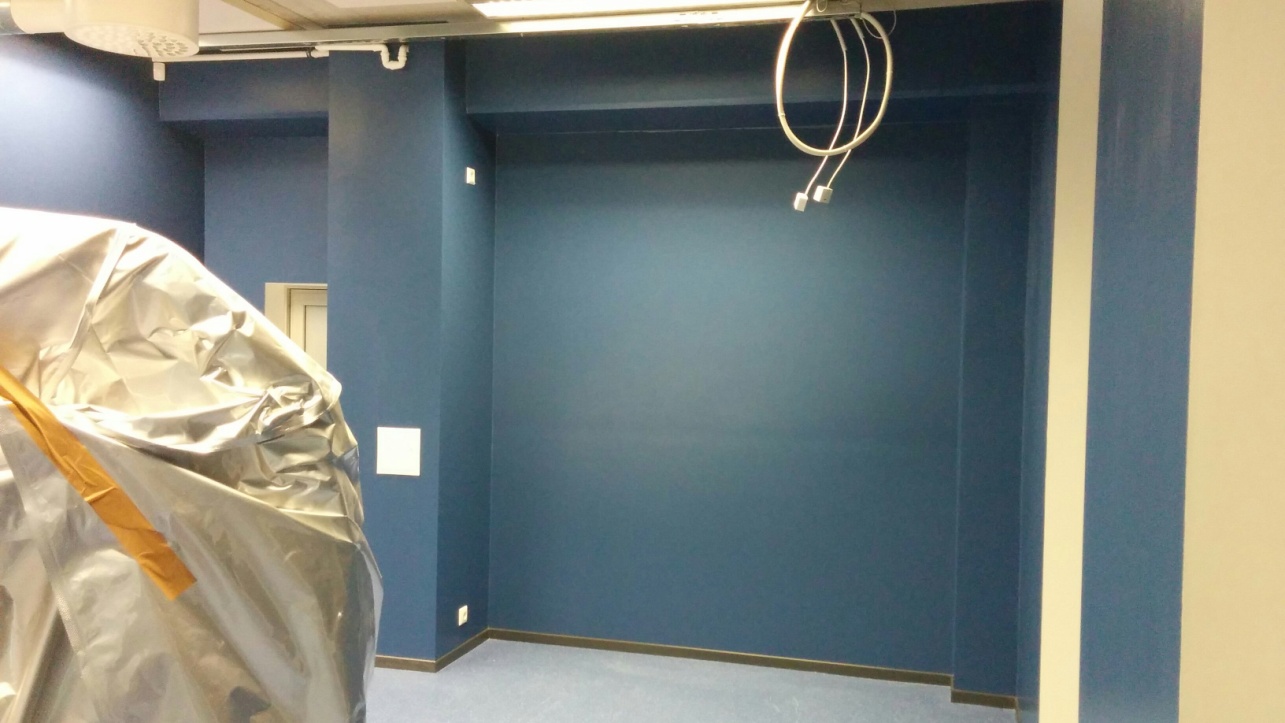 10.11.2015
FSTD Identification And Detailed Specification
- Type: FNPT II MCC H11
- Manufacturer: Entrenadores Olarte S.L (Entrol)
- Registration number: S/N031
- Date of entry into service: 05.10.2015
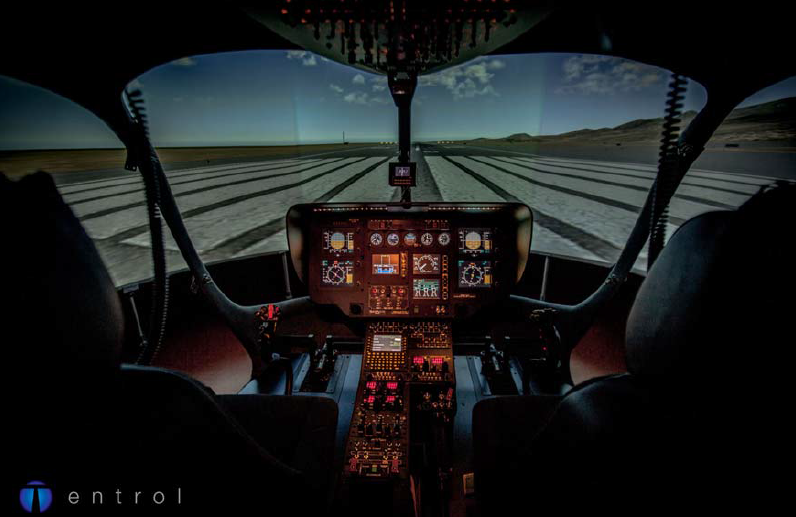 10.11.2015
FNPT Identification and Detailed Specification
- Host computer: MS Windows 7 OS generic PC
- Visual system: 150˚x40˚, VIVITEK D5190HD
- Motion system: N/A
- Type of IOS: 2x24” touch screen, Entrol IOS
- Simulated helicopter:  EC 135 P2
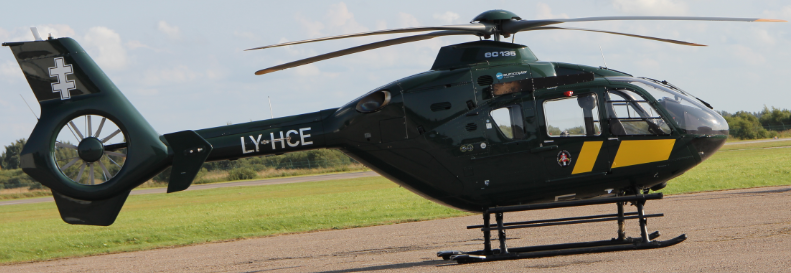 10.11.2015
Relevant Features I

- Multi-engine and multi-pilot helicopter
- Dual pilot IFR configuration
- Category A criteria performance reserves
- Glass cockpit
- Digital engine control
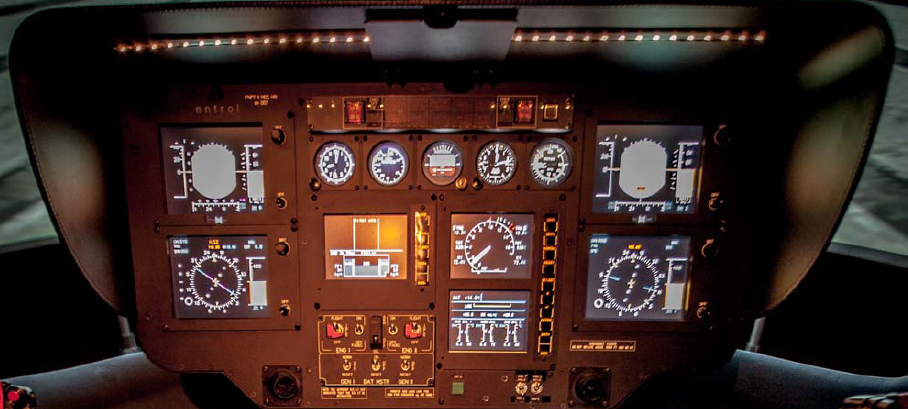 10.11.2015
Relevant Features II

- 4 axis autopilot with upper modes
- Anti-icing or de-icing systems
- Fire detection and suppression system
- Weather radar with map mode for ARA
- Electrical control loading
- FMS (NMS)
- TCAS
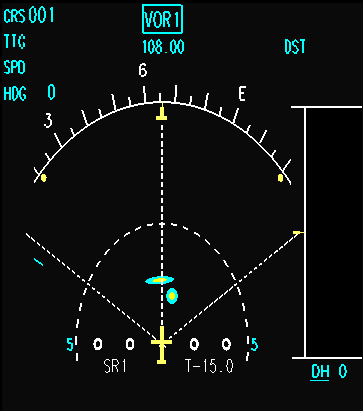 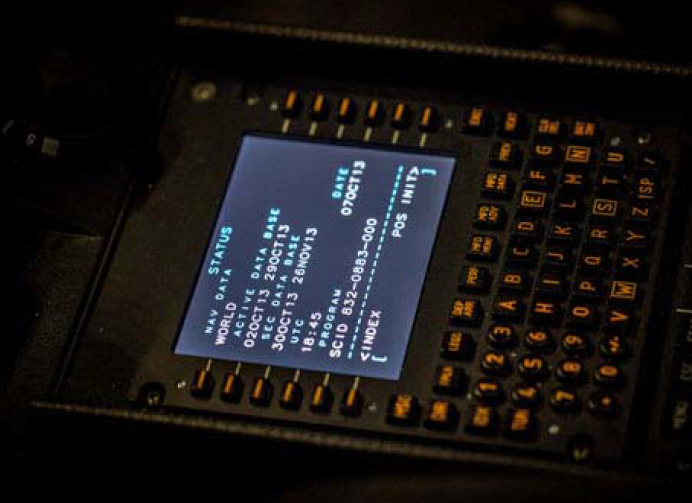 10.11.2015
Relevant Features III

List of failures:
- Engines
- Transmission & Hydraulics
- Flight Controls
- Electrical
- Fuel System
- Navigation
- Displays & Indication
- Misc (baggage fire, heating, etc)
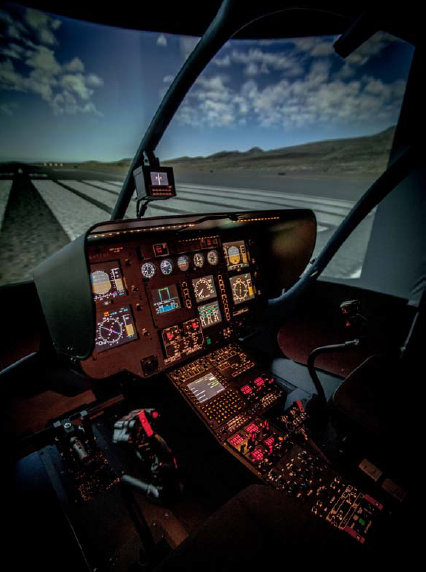 10.11.2015
IOS Station
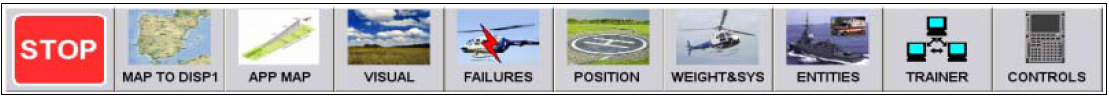 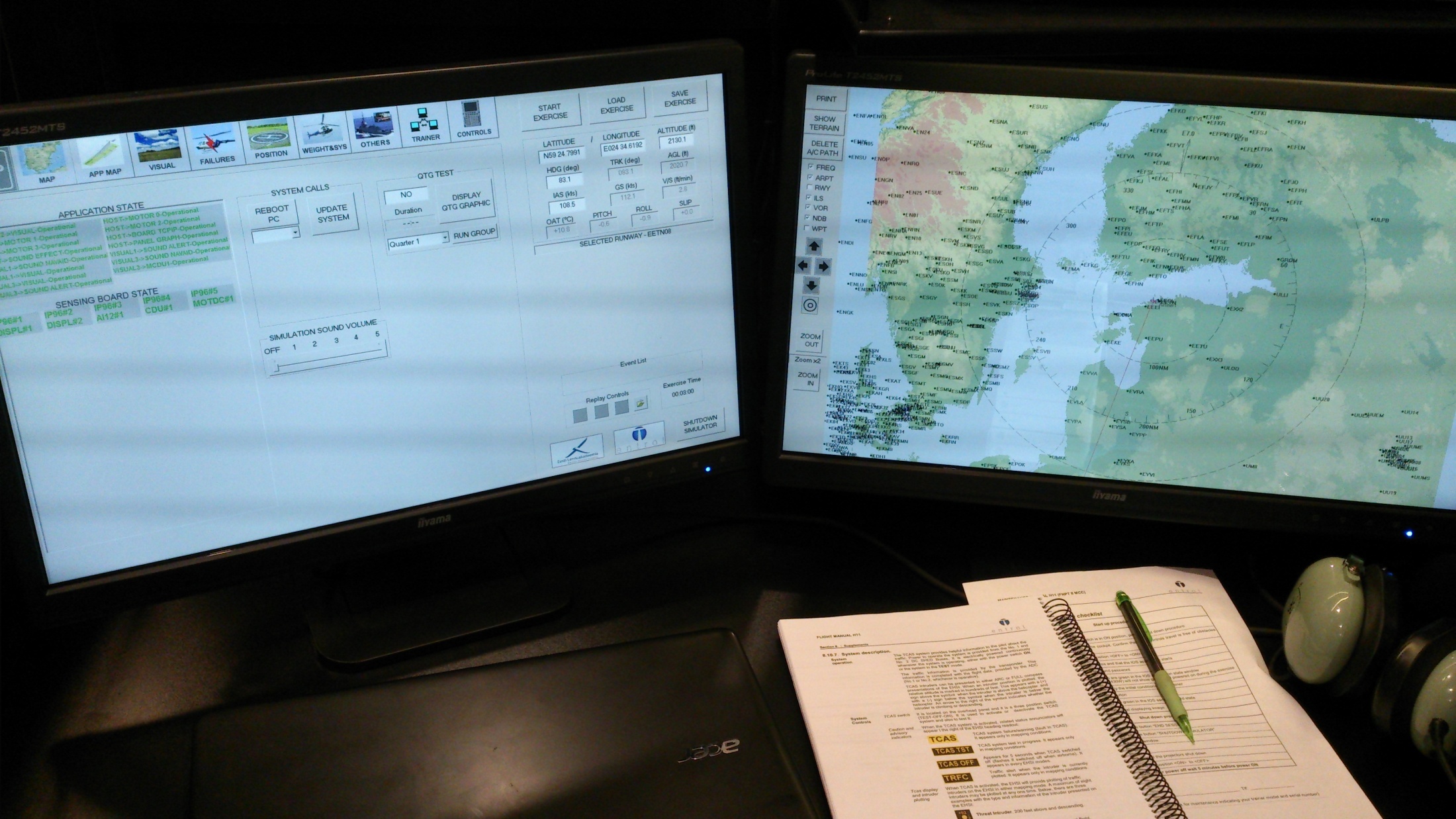 10.11.2015
Aerodrome/Operating Sites Visual Databases
- Tallinn (EETN/TLL)
- Kuressaare (EEKE/URE)
- Ämari (EEEI)
- Tartu (EETU/TAY)
- Helsinki (EFHK/HEL)
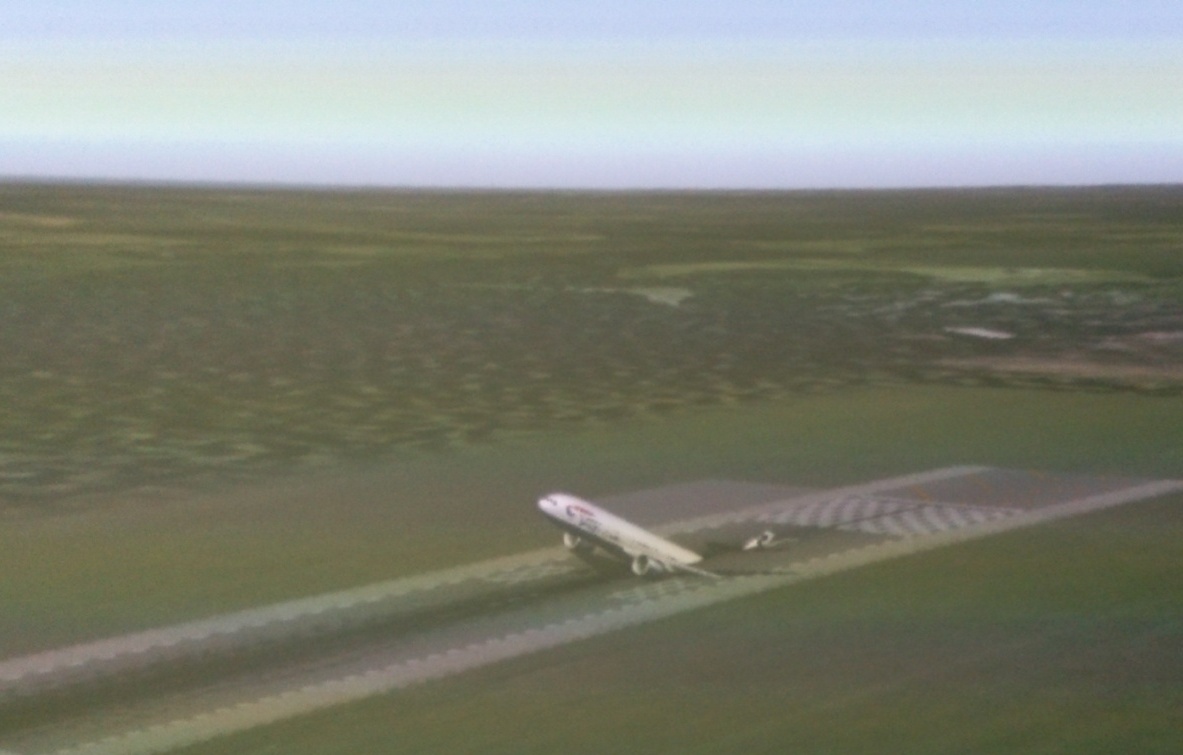 10.11.2015
Helipads
- Linnahall (EECL)
- Kärdla hospital
- Kuressaare Borderstation
- Narva Borderstation
- Värska Borderstation
- Unprepared sites for confined area takeoffs
and landings
- Oil rigs with helipad
- Ship with helipad
10.11.2015
Oil Rigs
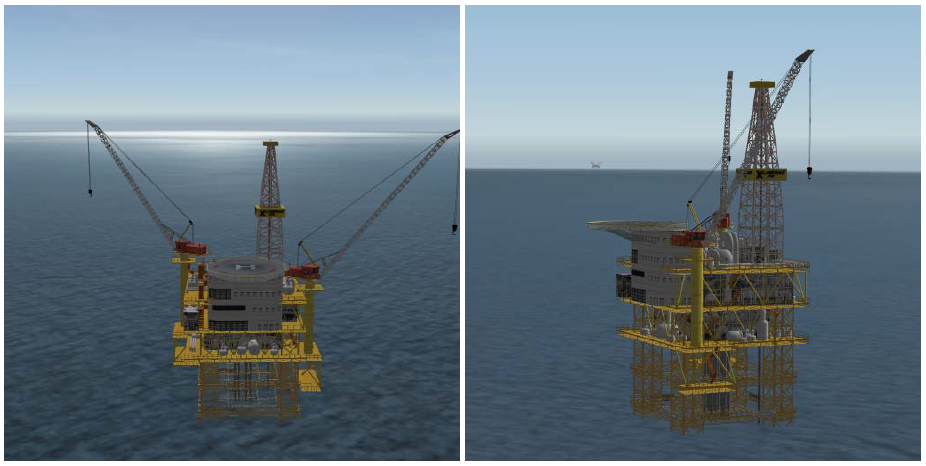 10.11.2015
Ship with Helipad
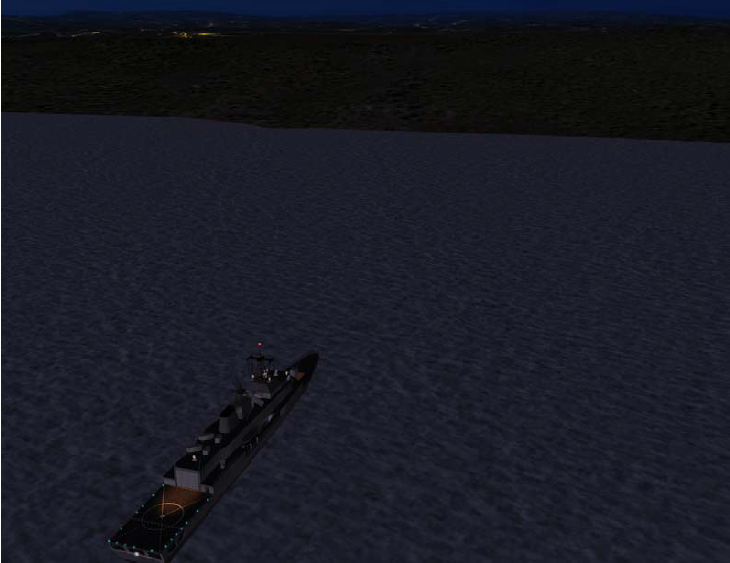 10.11.2015
Confined Area
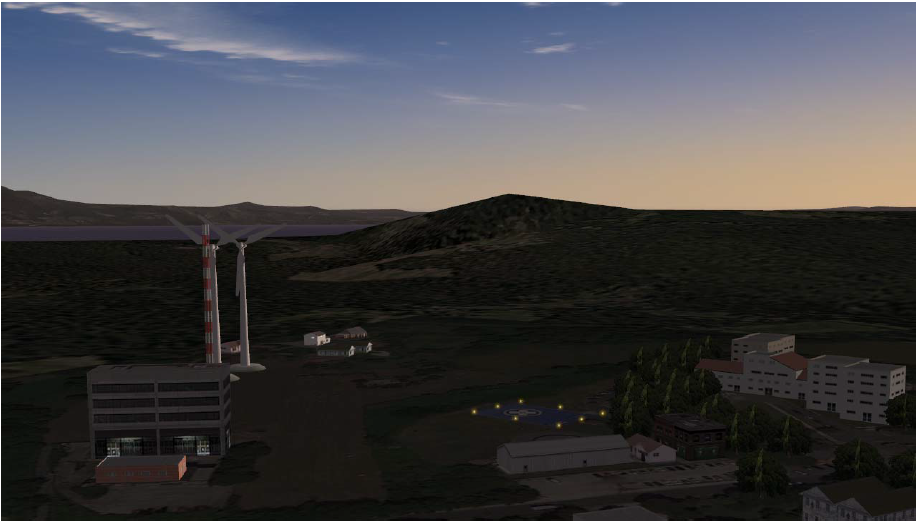 10.11.2015
Crediting Training
10.11.2015
FNPT Annual Qualification Procedures
QTG tests
Function and subjective tests
Software Updates
Problem reporting and solving
Day to day operation procedures
Configuration management (Entrol)
IOS and navigation database update in every 3 months
10.11.2015
FNPT Management System
Management evaluation meeting (1 x year)
Compliance measures 
Compliance monitoring 
Feedback system
Record keeping ( 5 years)
Training 
FNPT usage procedure
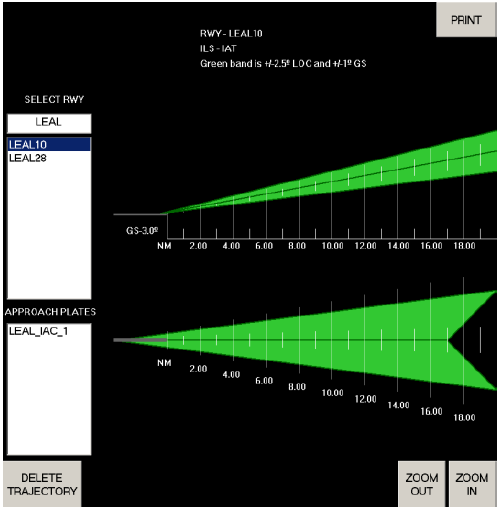 10.11.2015
Quantitative Measurements
Total flight hours
Total sessions
Quality rating average
Availability rate
Lost training time hours
Number of complaints
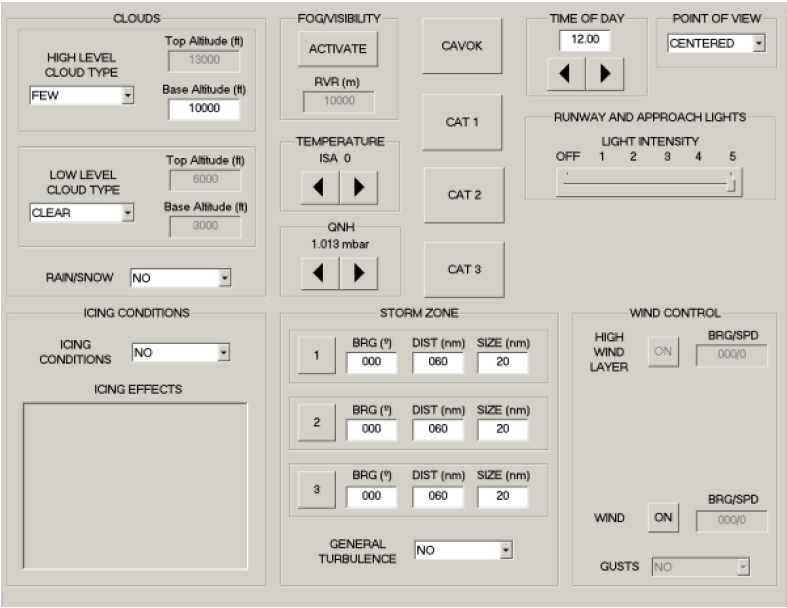 10.11.2015
FNPT Usage Procedure
Relevant training programme approved by ECAA
ATO head of training is responsible and coordinates training
Written agreement with external users
Training for all instructors and students
Report deviations
Fulfil Training log
Report about discrepancies
10.11.2015
Thank You!